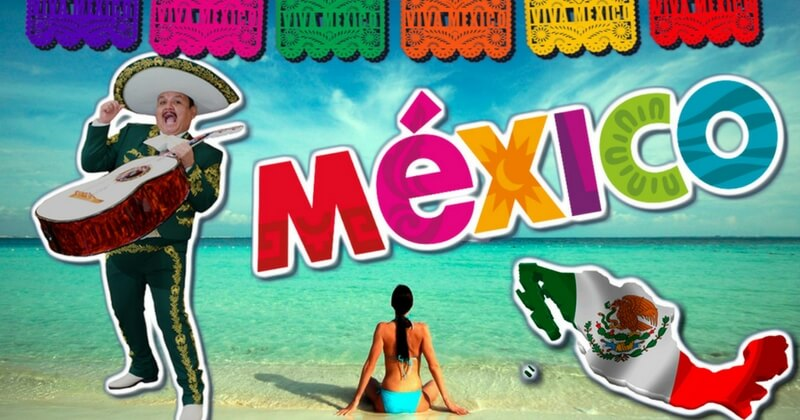 Знакомство
Несмотря на то, что мексиканцы очень дружелюбный народ, просто познакомится в их стране невозможно. При знакомстве чаще всего используется посредник в виде общего знакомого. Следует подробно представиться, после чего положены объятия. Широко распространены визитные карточки. При обращении часто используются титулы (сеньор) и вежливое местоимение «вы». Если же общение между спутниками происходит на «ты», то так же разговаривают друг с другом и сопровождающие их.
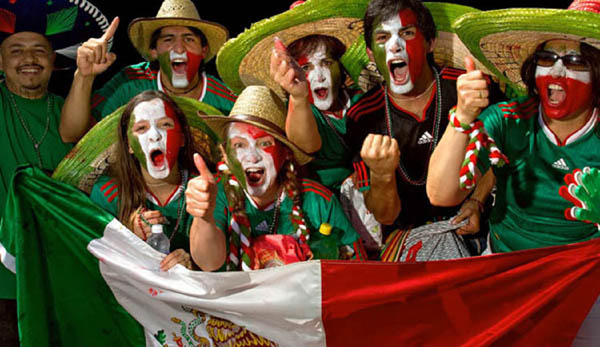 Праздник смерти (Día de los Muertos)
Пожалуй, нигде к смерти не относятся столь позитивно. У этого праздника также исторические корни: еще до прихода испанцев в этих местах считалось, что после смерти душа человека попадает к богам. С принятием католичества отношение к смерти изменилось, однако в XVIII веке культуры смешались, и появился светский праздник умерших. По традиции в этот день нужно навещать могилы близких, зазывая их в гости, печь особенный кофейный хлеб, печенье в виде черепов и украшать могилы.
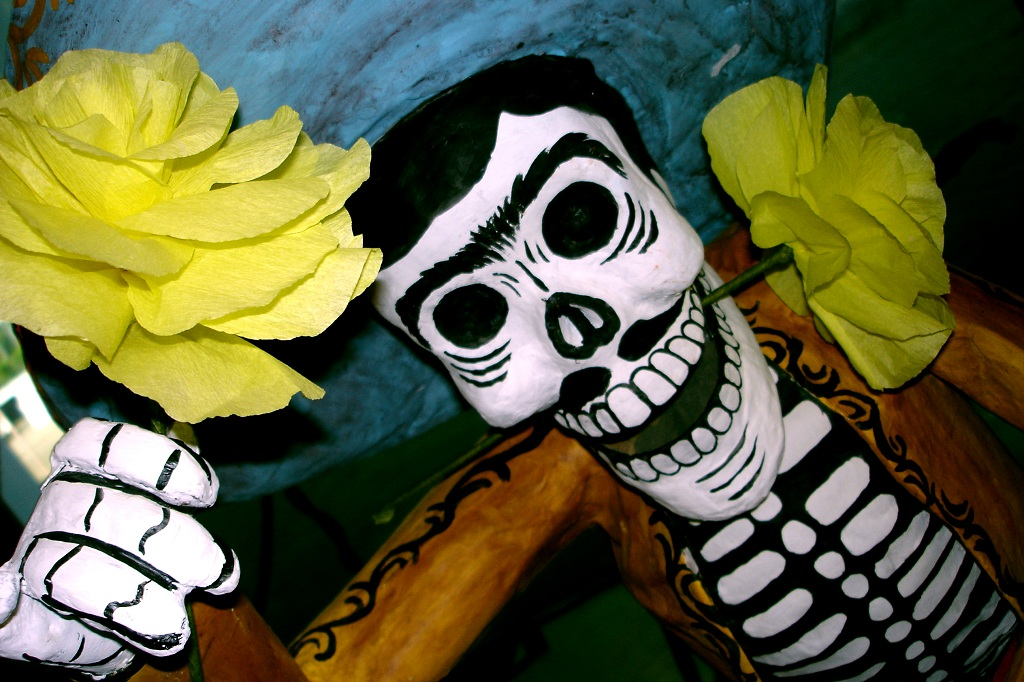